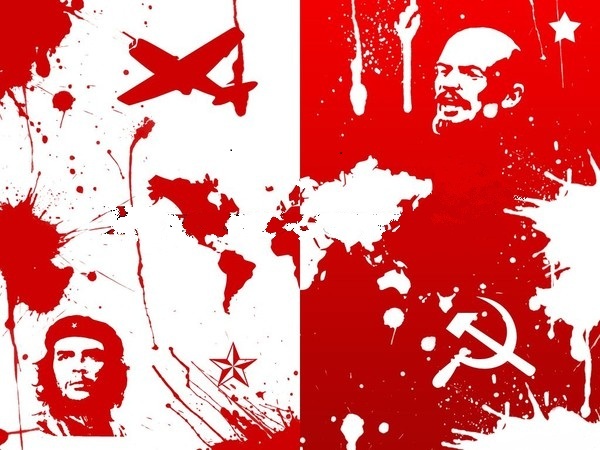 АССОЦИАЦИЯ  ХУДОЖНИКОВ

                            РЕВОЛЮЦИОННОЙ  РОССИИ

                        1922-1932 гг.
«Наш гражданский долг перед человечеством — 
художественно-документальное запечатление 
величайшего момента истории в его революционном порыве»

Из декларации АХРР 1922 года
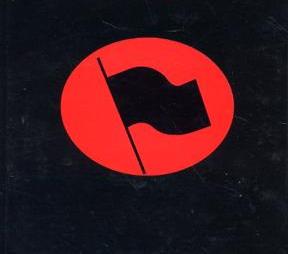 Павел  Александрович Радимов
1887-1967гг.
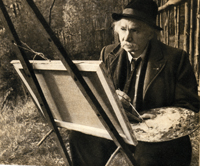 «Мы изобразим сегодняшний день: быт Красной Армии, быт рабочих, крестьянства, деятелей революции и героев труда… Мы дадим действительную картину событий, а не абстрактные измышления,…»
                                                             Из  декларации АХРР 1922 года.
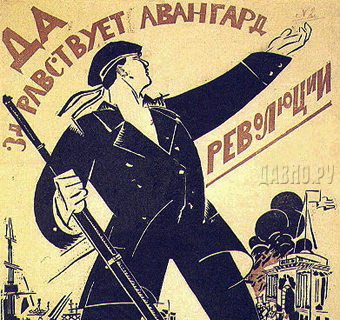 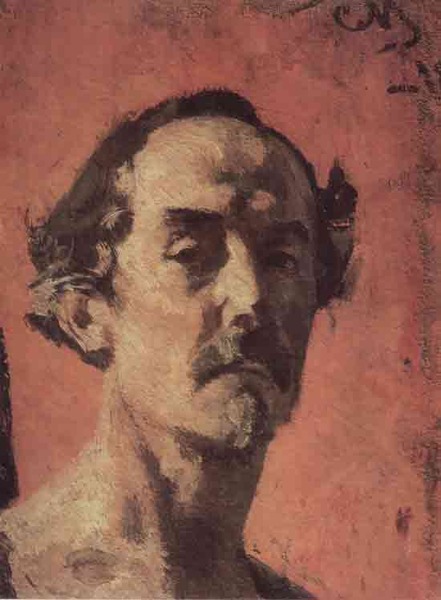 «…Художник явно находит своего зрителя,
 зритель явно начинает узнавать в художнике 
своего художника»

Луначарский А.В.
седьмая выставка АХРР
Сергей Васильевич Малютин
1859-1937гг.
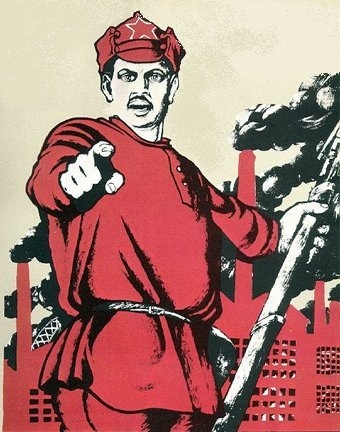 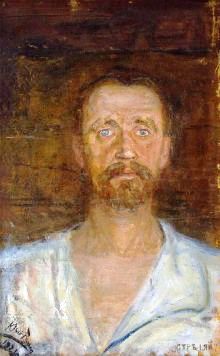 «Оглядел я выставку эту,До чего хороша по сюжету!Насчет тени, фонаИ тонаИ насчет светового канонаЯ судить не берусь:На канон я гляжу, как на молнию гусь…»

«Ахраровцы» Демьян Бедный,
 (1925 год, к VII выставке АХРР)
Ю.И. Репин  Стреляй. 1921 г.
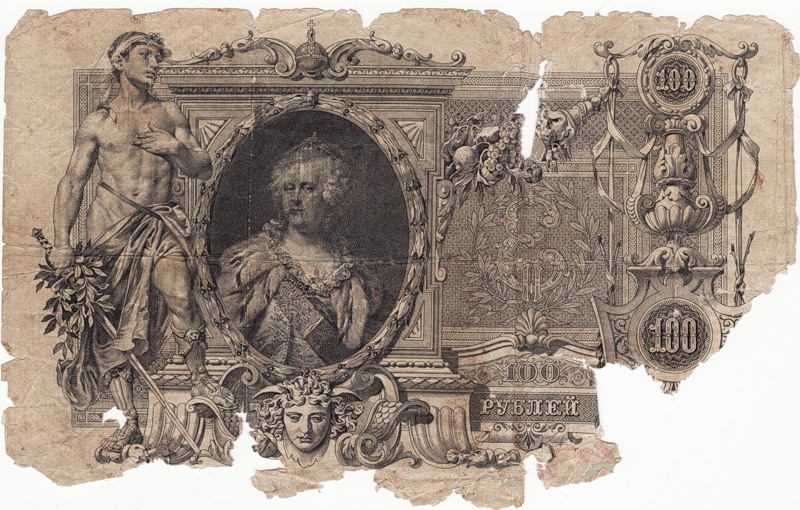 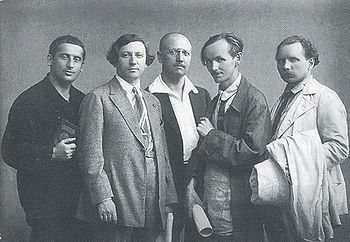 Руководители АХPР:
 Е. А. Кацман, И. И. Бродский, 
Ю. И Репин, А. В. Григорьев, П. А Радимов
 (1926г.)
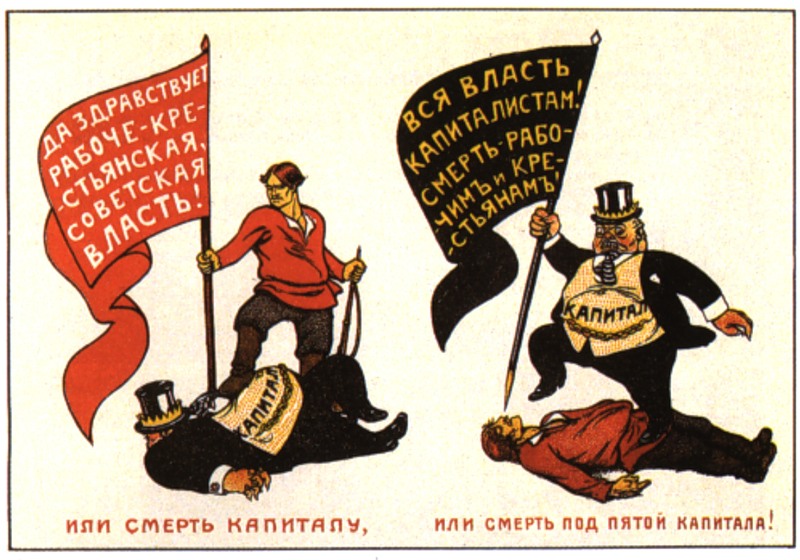 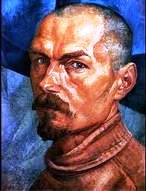 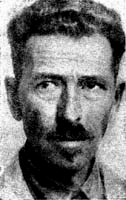 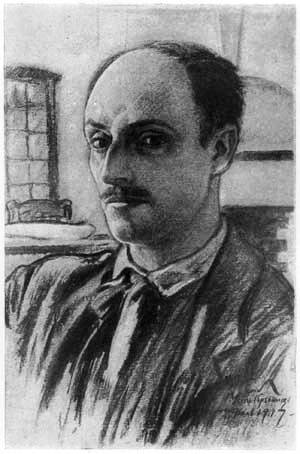 ПЕТРОВ-ВОДКИН К.С.
 1878-1939 гг
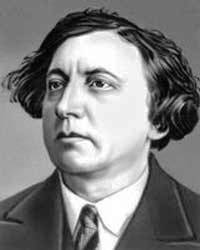 ГРЕКОВ М. Б.
1882-1934 гг
БРОДСКИЙ И. И.
 1883/1884-1939 гг
ЛАНСЕРЕ Е. Е.
1875-1946 гг
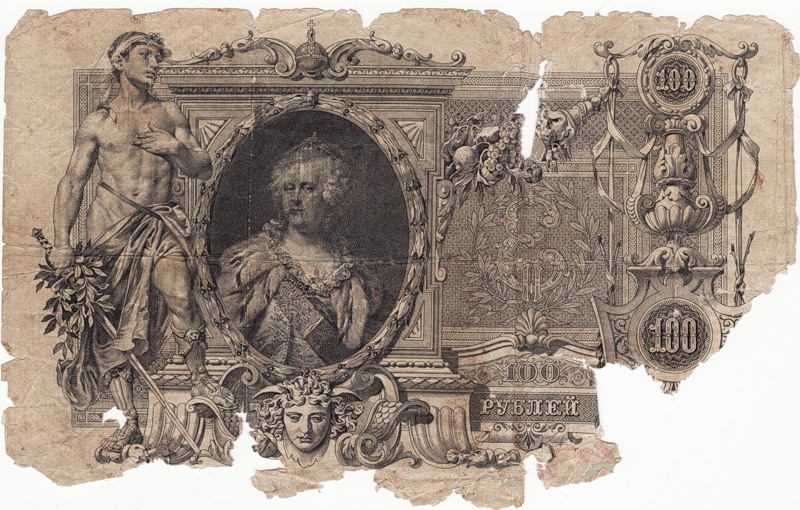 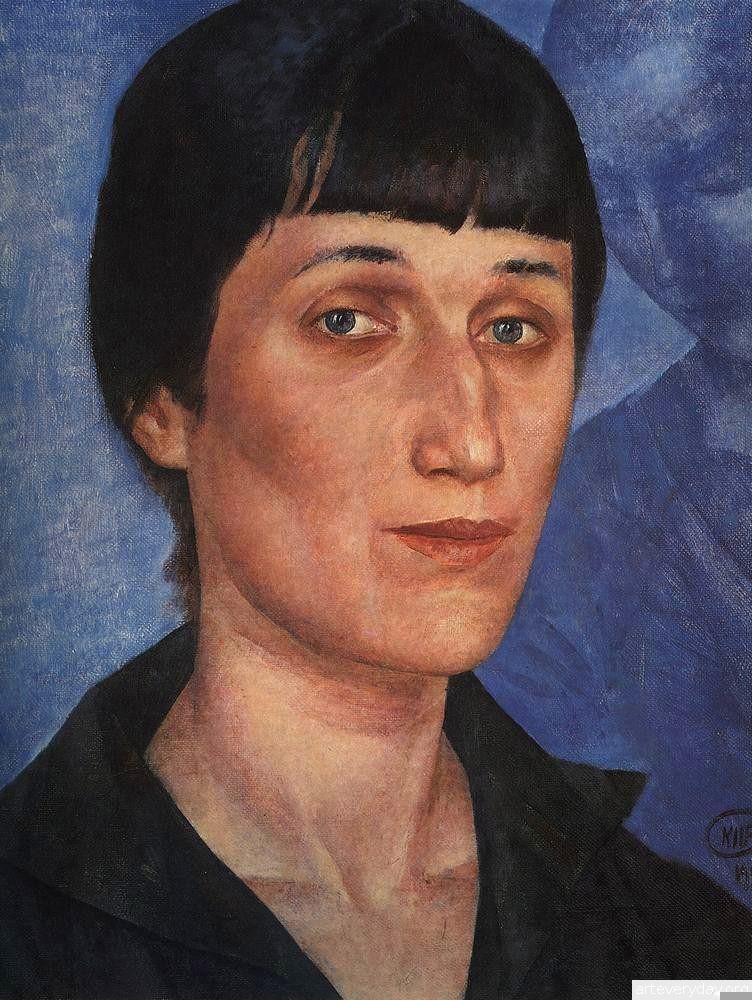 К.С.Петров-Водкин Портрет
Ахматова Анна Андреевна  1922 г
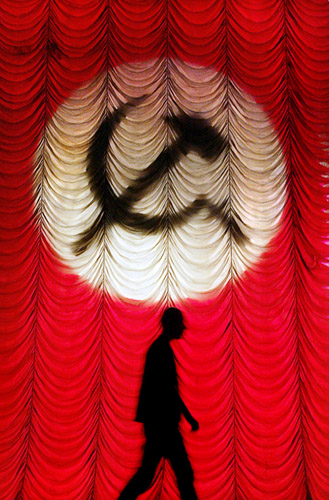 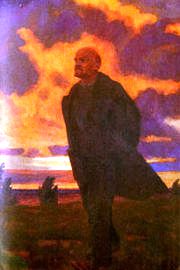 Не учен. Не понятно.В светотенях не смыслю, увы, ни аза,Знаю только: вот это смотреть мне приятно,А вот это мне режет глаза.
«Ахраровцы» Демьян Бедный,
 (1925 год, к VII выставке АХРР)
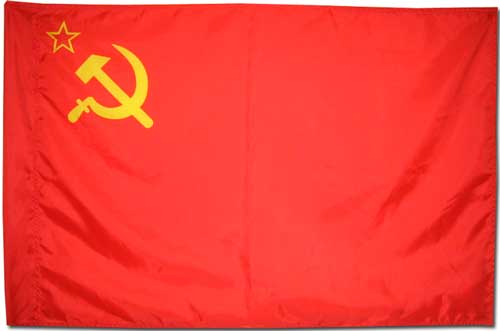 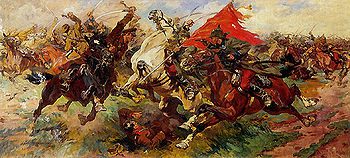 Н. С. Самокиша «Бой за знамя. Атака». 1922
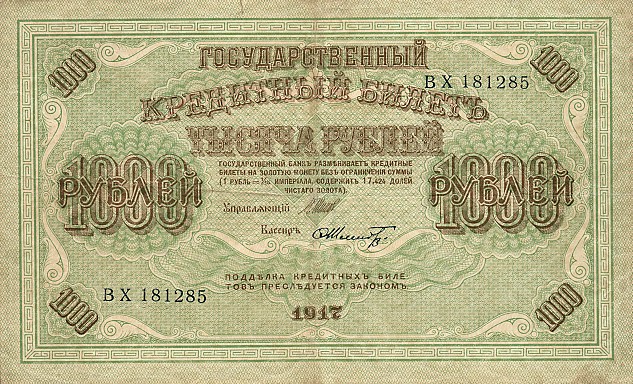 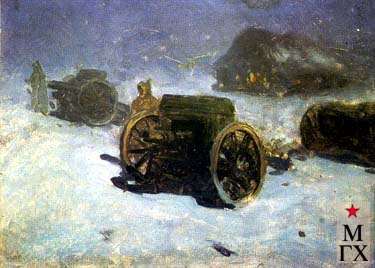 М.Б.Греков .Пушки на снегу в лунную ночь. 1922 г.
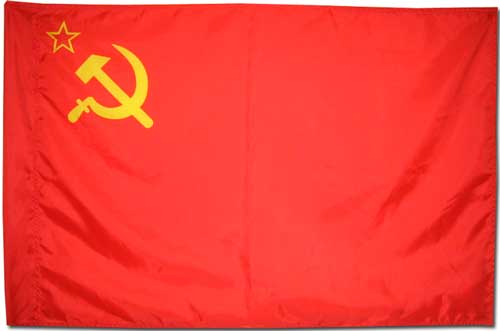 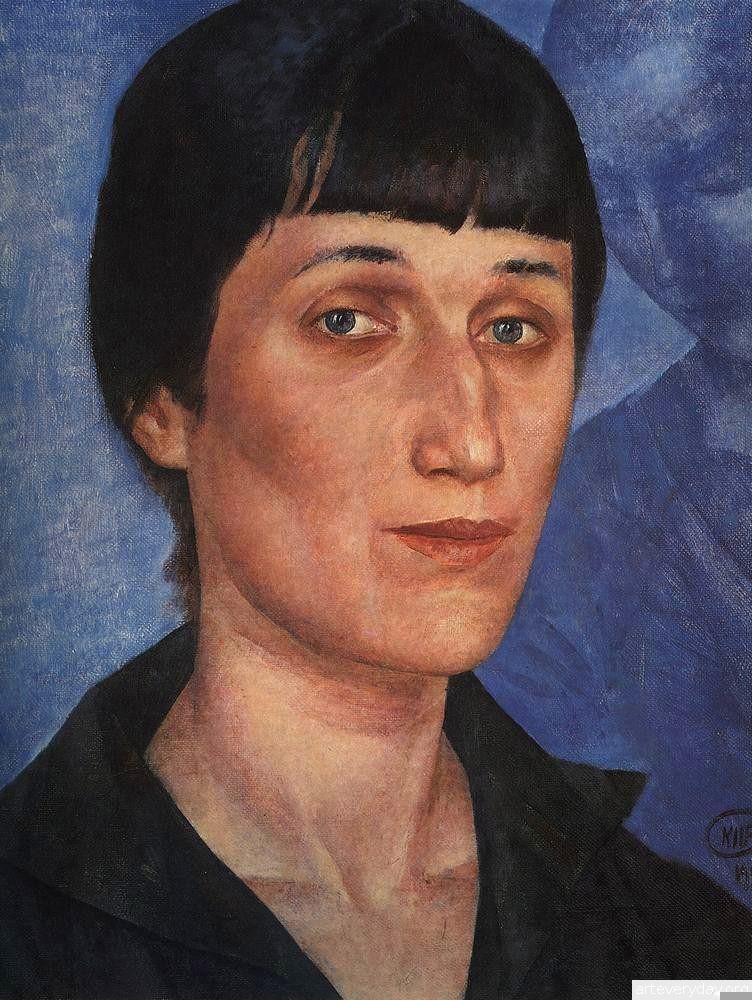 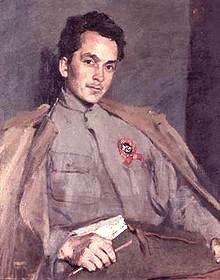 К.С.Петров-Водкин Портрет
Ахматова Анна Андреевна  1922 г
С.В. Малютин Портрет писателя 
Д. А. Фурманова. 1922 г
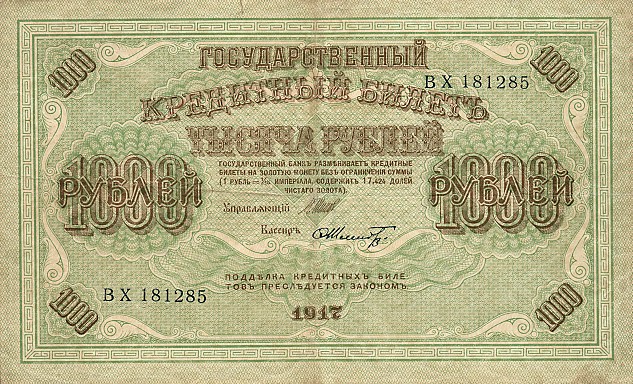 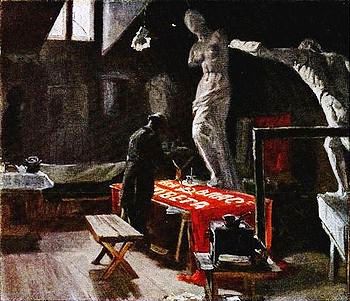 Н. Б. Терпсихоров. «Первый лозунг», 1924
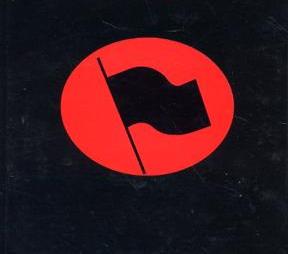 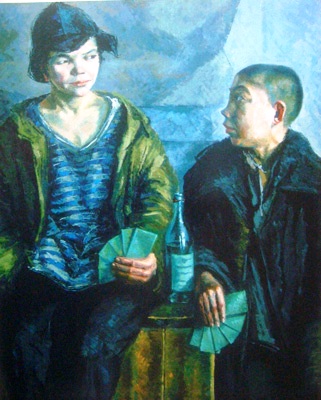 Ф.С.Богородский  
 « Беспризорные играют в карты»
1926 г.
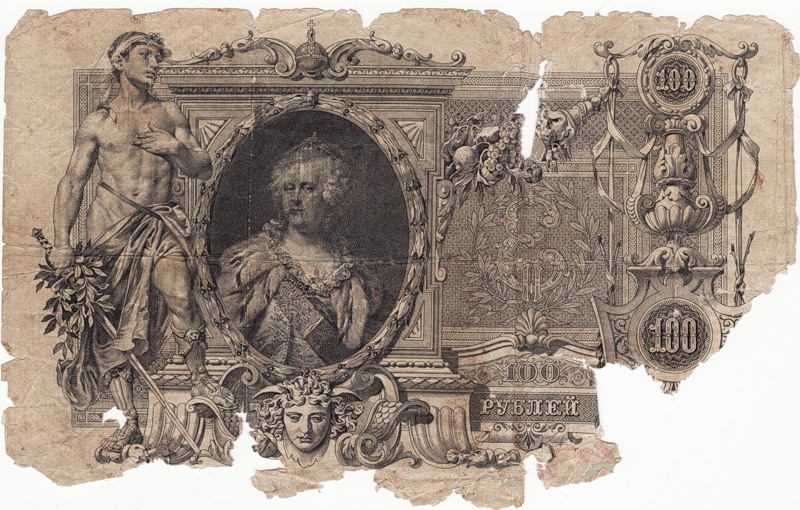 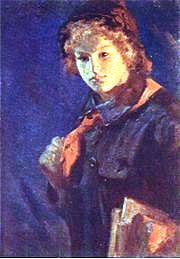 Н. А. Касаткин. «Пионерка с книгой», 1926 г.
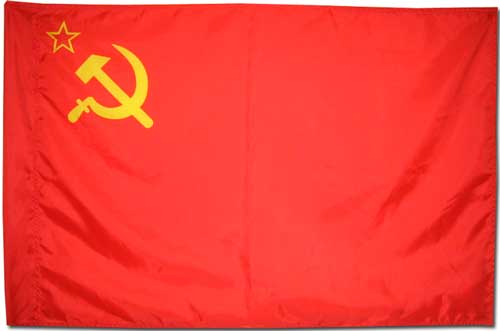 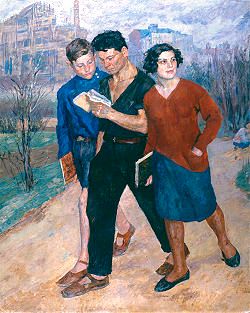 Б.В.Иогансон, «Рабфак идет», 1928,
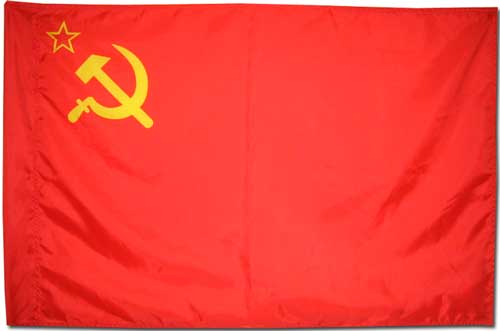 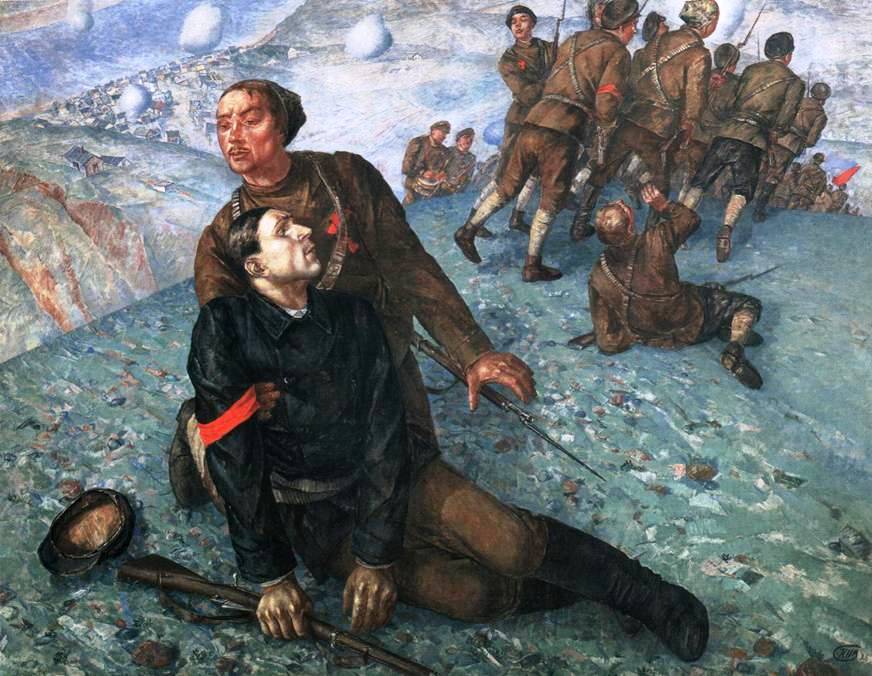 К. С.Петров-Водкин  Смерть комиссара. 1928 г.
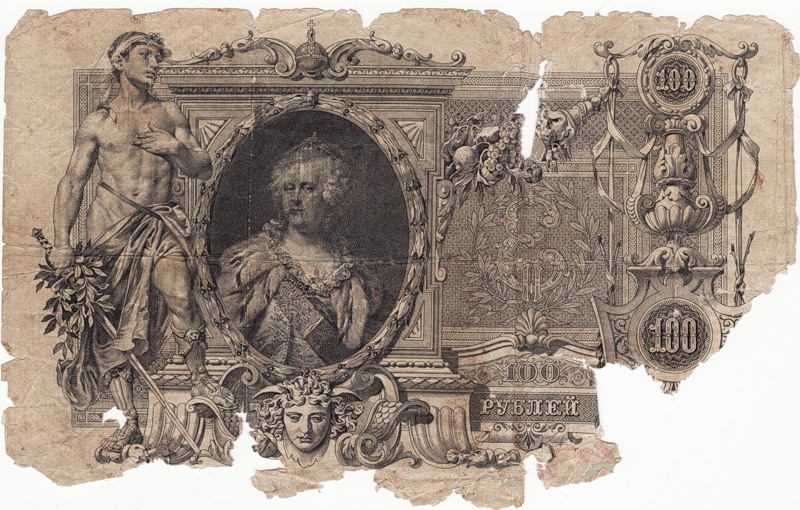 П.А.Радимов. Улица в Казани.1929 г.
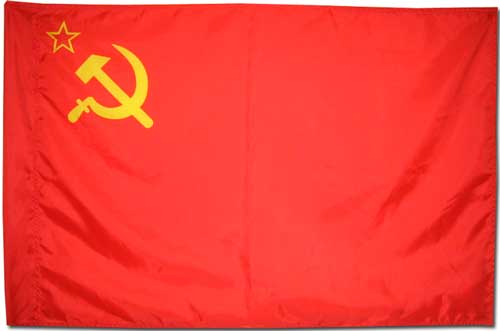 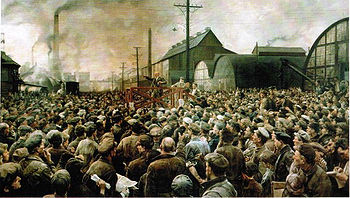 И.И. Бродский.
 «Выступление В. И. Ленина на митинге рабочих
 Путиловского завода в мае 1917 года», 1929 г.
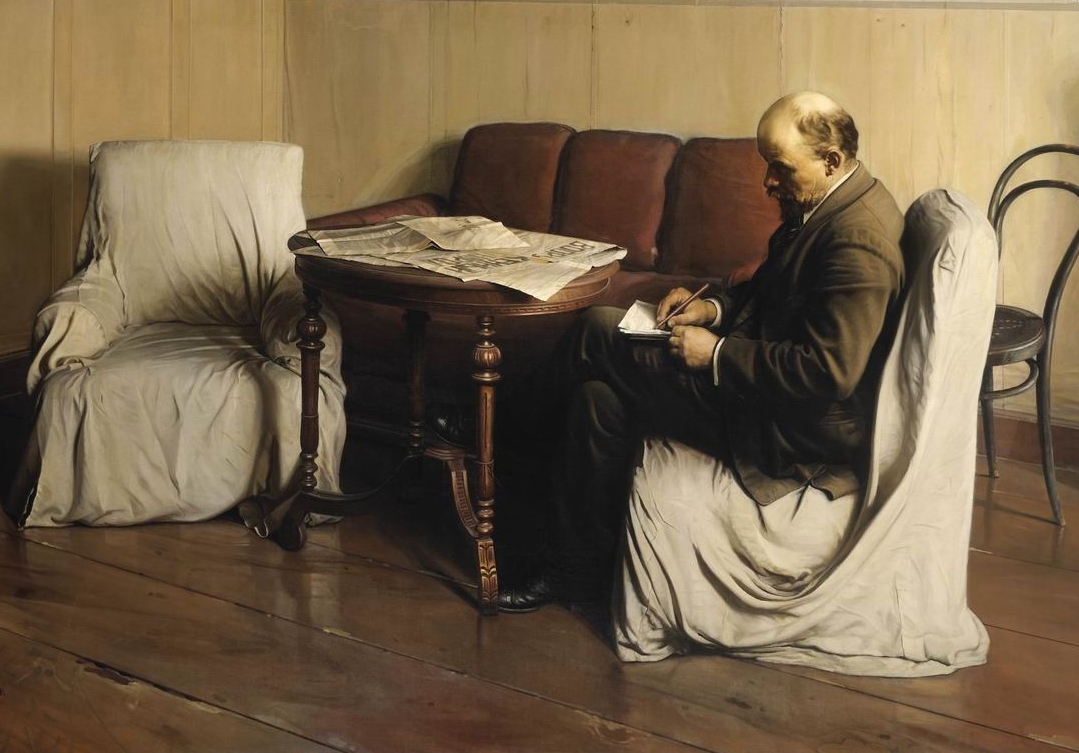 Герасимов А.М.
 В. И. Ленин на трибуне. 1930г.
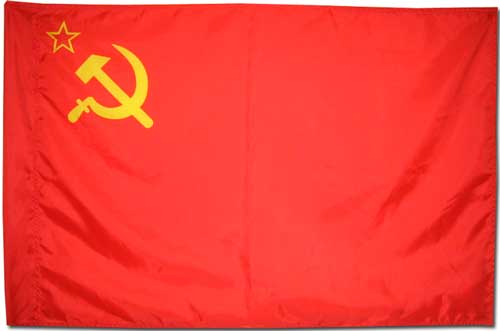 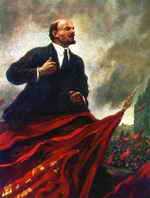 А.М. Герасимов В. И. Ленин на трибуне. 1930г
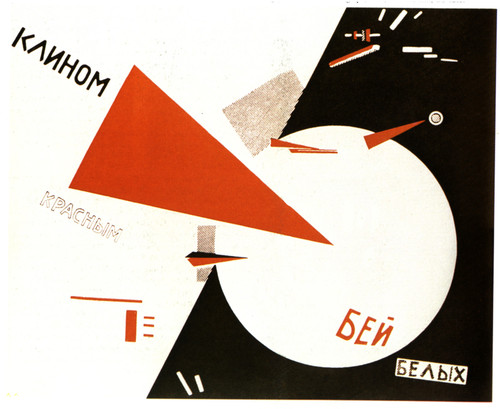 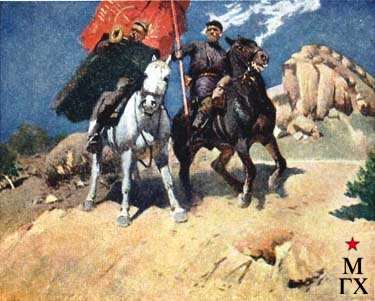 М.Б. Греков Знаменщик и трубач. 1934 г.
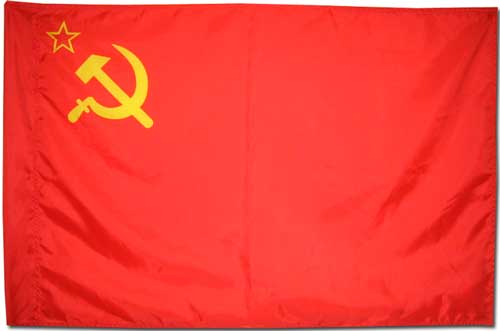 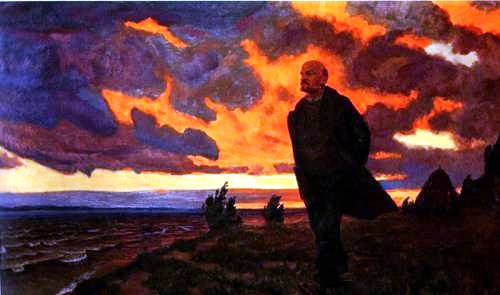 А. А. Рылов. «Ленин» 1934 г.
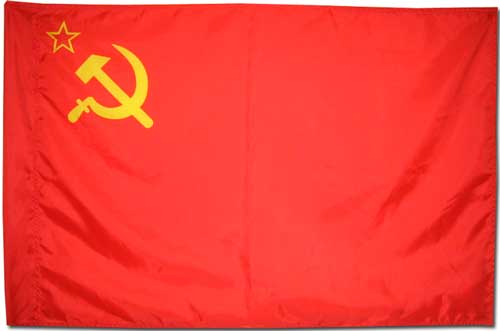 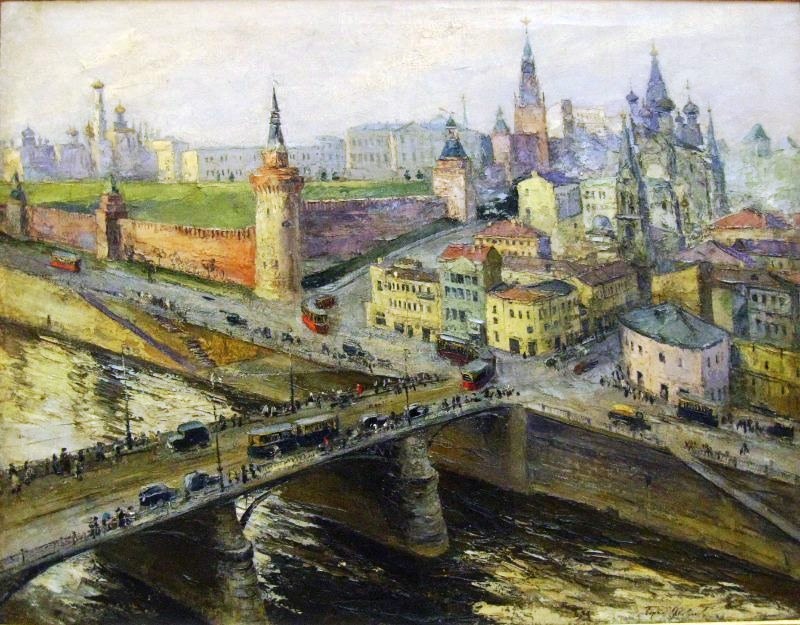 Б.Н. Яковлев  « Москва. Вид на Кремль со стороны Москворецкого моста.» 1936г
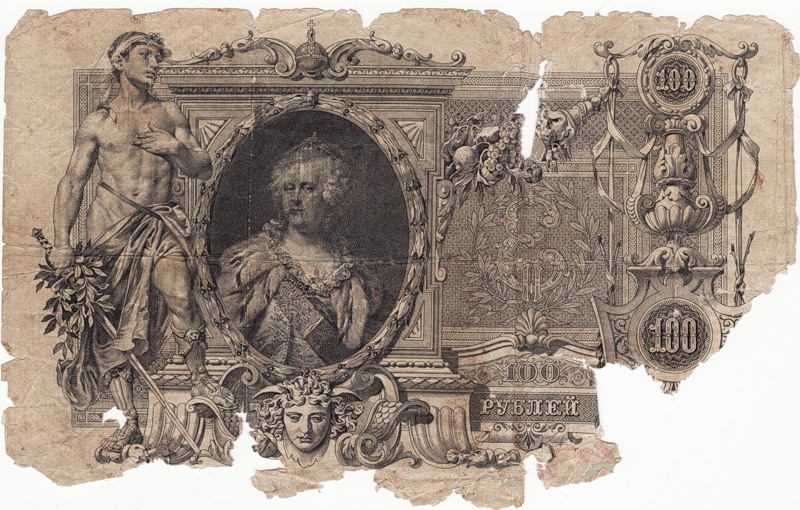 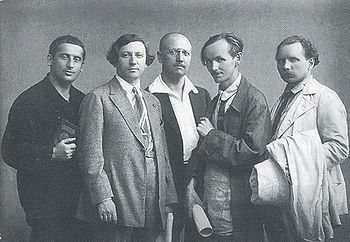 Руководители  АХPР:
 Е. А. Кацман, И. И. Бродский, 
Ю. И Репин, А. В. Григорьев, П. А Радимов
 (1926г.)
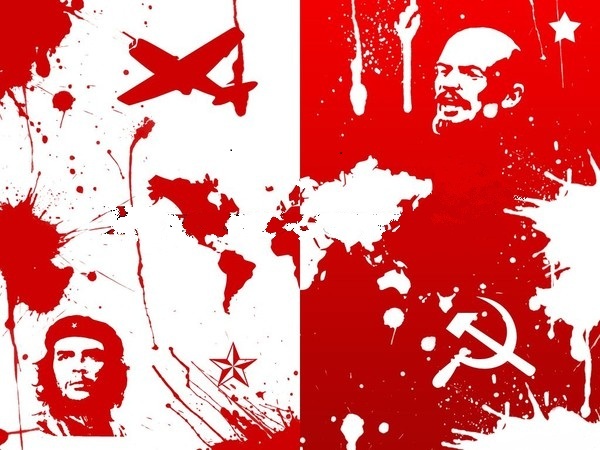 Спасибо за внимание!